Selective Power Point SlidesDr. William MarsiglioSociety and the Individual
Mead’s Theoretical Model of Mind, Self, and Society
Society (organized social community 
characterized by members’ intersubjectivity)
Selfhood: reflexivity (subject and object), 
developmental phases—imitation, play, and game
Mind: acquired when person uses symbols, not merely signs; process involves internal conversation of significant gestures
Taking the role of the other: interpret meaning
Significant gestures: respond to perceived intent
Social acts (minimal social grouping)
Exercise to Illustrate Symbolic Exchange and Relationship Between SI and SE
Think of two platonic friends whom you’ve met since graduating from high school, and have known for roughly the same amount of time, but one (Friend A) you consider to be a close friend and the other (Friend B) is not. 
List 1-2 significant favors you have done for “A” that you have NOT done for “B”.
List 1-2 significant favors “A” has done for you that “B” has NOT done for you.
Name 1-2 new and different favors that you might ask  “A” to do but would probably not ask “B” to do.
Describe what led you to be willing to have certain types of exchanges (favors) with “A” that you don’t have with “B”?
Stratified: 
power/resources
IRC MODEL
Physical
 Copresence
+
Common Focus 
of Attention and 
Mutual 
Awareness
Group 
Membership 
Symbols
+
Common 
Emotional 
Mood
Civil War 
Re-enactment Footage
Interaction Ritual Encounter
Person A
Person B
Market opportunities
Cultural capital
Emotional energy
Market opportunities
Cultural capital
Emotional energy
Interaction
Ritual
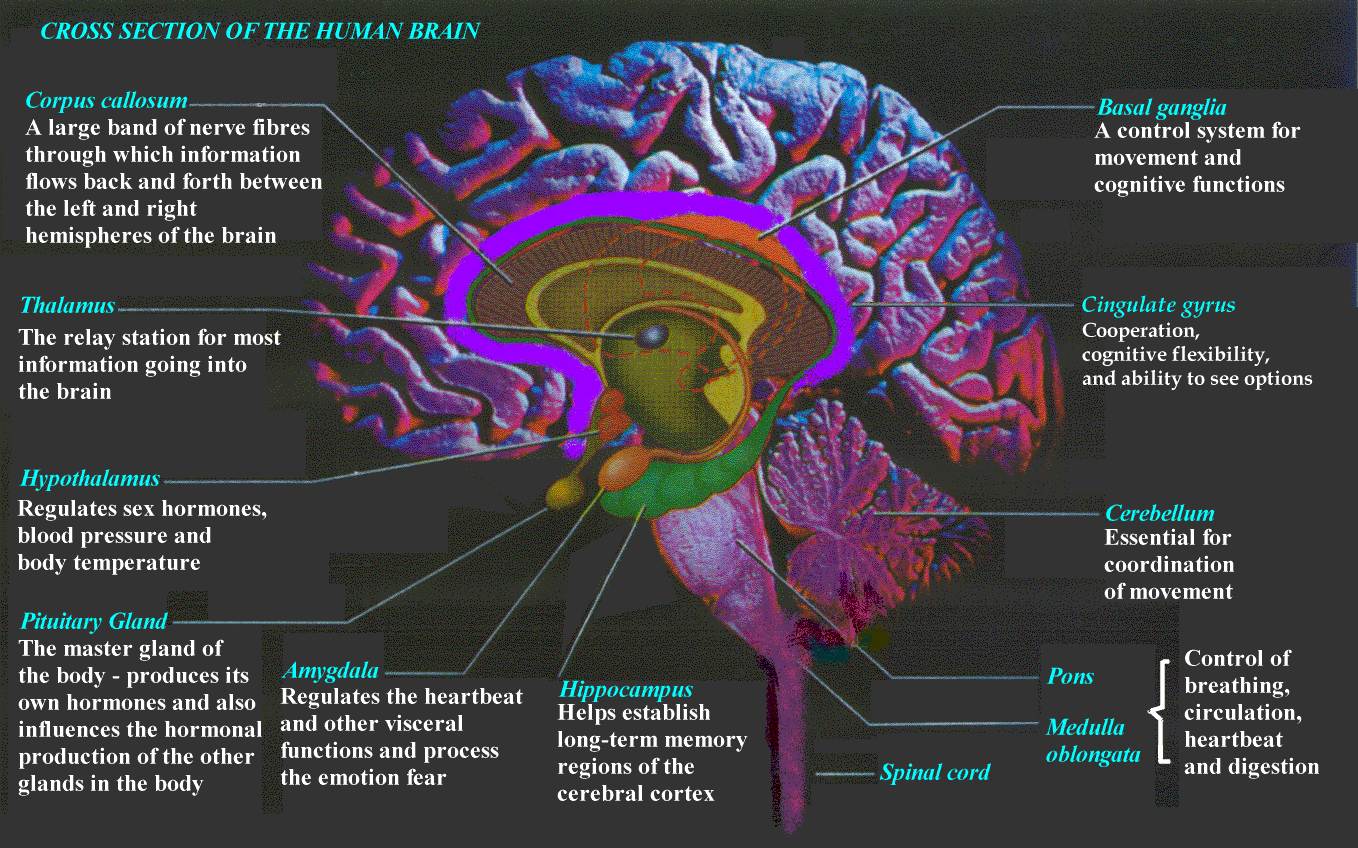 Amygdala
Self Structure: Master Identity/Core
Father
Worker
Husband
Godly Man
Friend
Neighbor
Self Structure: Hierarchy
High 
School 
Senior
Romantic Partner
Student
College
Junior
Friend
Worker
Student
Activist
Son/
Daughter
Son/
Daughter
Worker
Friend
Activist
Romantic Partner
Self Structure: Balanced/Hierarchy
Contingent on Situation
Student
Romantic Partner
Friend
Son/
Daughter
Worker
Activist
Desired 
State
Congruency 
Adjustment

Behavior
Perceptions
View of identities as cybernetic control systems
Identity Settings
“Self Meanings”
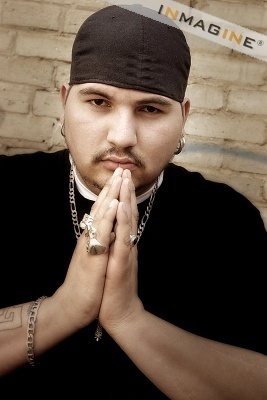 Reflected 
Appraisals
Few People
Many Threads
Many People
Many Threads
Many People
Few Threads
First Doubts
Further reinforcement
          of doubts
Seeking role
alternatives
Positive reactions
     of others
Reinforcement
    of doubts
Negative 
interpretation 
of subsequent 
events
First Doubts
--organizational
   changes
--burnout
--changes in 
   relationships
--events
Cuing behavior
Seek out individuals to
reinforce doubts
Negative Reactions
        of others
Reevaluate situation, temporarily halt doubting process
Seeking Alternatives
Turning
  point
Role
rehearsal
Shifting reference
groups
More serious
weighing of
pros and cons
of specific 
choices
Positive
 social
support
Focus on
specific
choice
Realization 
of freedom  
   choice
Conscious
  cuing
Negative social 
     support
Interrupt or
retard process
Turning Point
Role
exit
New
Bridges
Mobilization of 
      resources
“the vacuum”
Turning points
--specific events
--final straw
--time factors
--either or situations
Reduction of
   cognitive
  dissonance
Announcement to
         others
Model 3
Primary Network 
       Properties
Size
Kin/Non kin ratio
Overlap
Substitutability
Interaction
    Rituals
Dynamic Aspects 
   of Relationships
Development            
Decision-making 
     dialectics
Personal 
Well-Being
And 
Development
Model 4
Societal Context: 
Cultural/Structural 
Processes and Patterns
Factors Affecting 
Person’s Ability to 
Control Life
Social Movements, 
Interest Groups, and 
Secondary Networks
Primary Network 
Properties
Dynamic Aspects of 
Relationships
Development
Decision-making dialectics
Personal Well-Being
And 
Development
[Interaction]
     Rituals